Safety Management System
“Changed My Life!”
Sotero F. Ramirez CSHO, ASP, CSP
Vice President of Risk
DRAKE
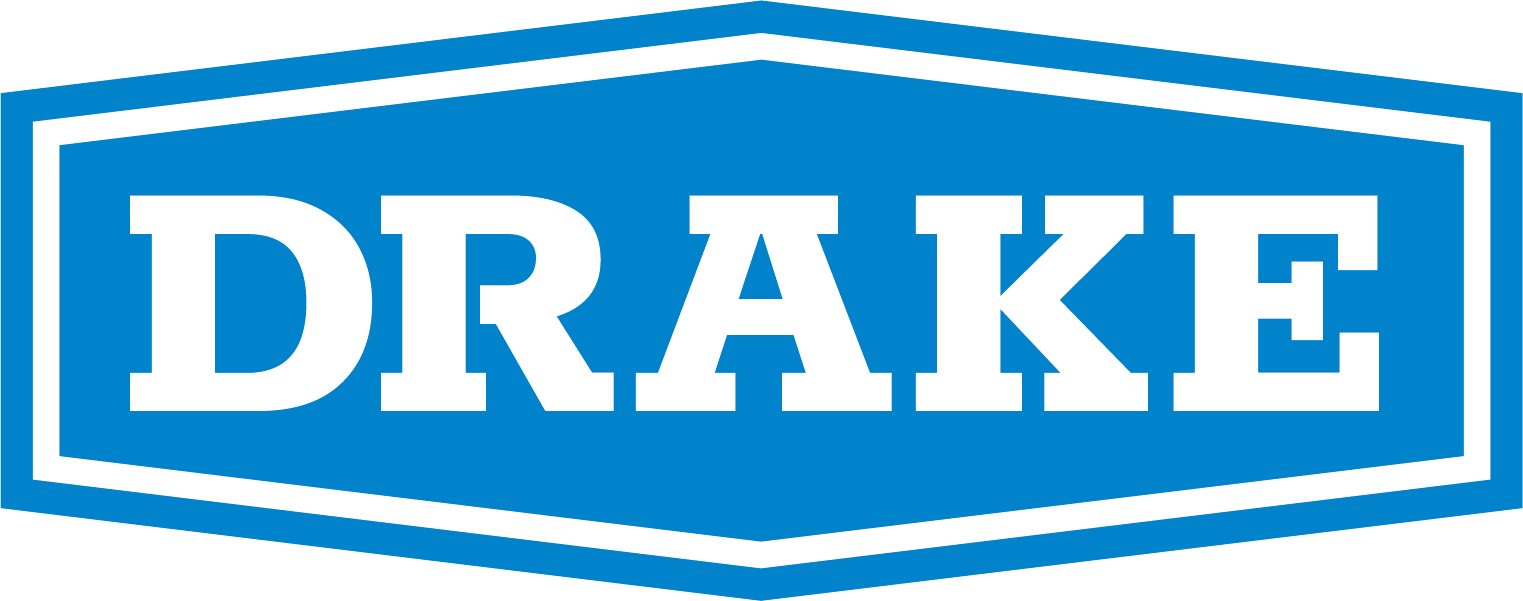 TOPICS
Safety Professional Challenges
Safety Management System
Employee Engagement
Simple Reporting
Data (Leading Indicators)
Programs Effectiveness
Safety Professional Challenges?
Employee Information
Training Records
Meeting Records
Equipment List
Equipment Inspection Records
Equipment Maintenance Records
Site Reports
Audit Reports
Emergency Contact 
Incident Reporting
Safety Data Sheet
Site Emergency Action Plans
Employee Reviews
Time Off Request
Credit Card Receipts
Employee Acknowledgment
New Hires
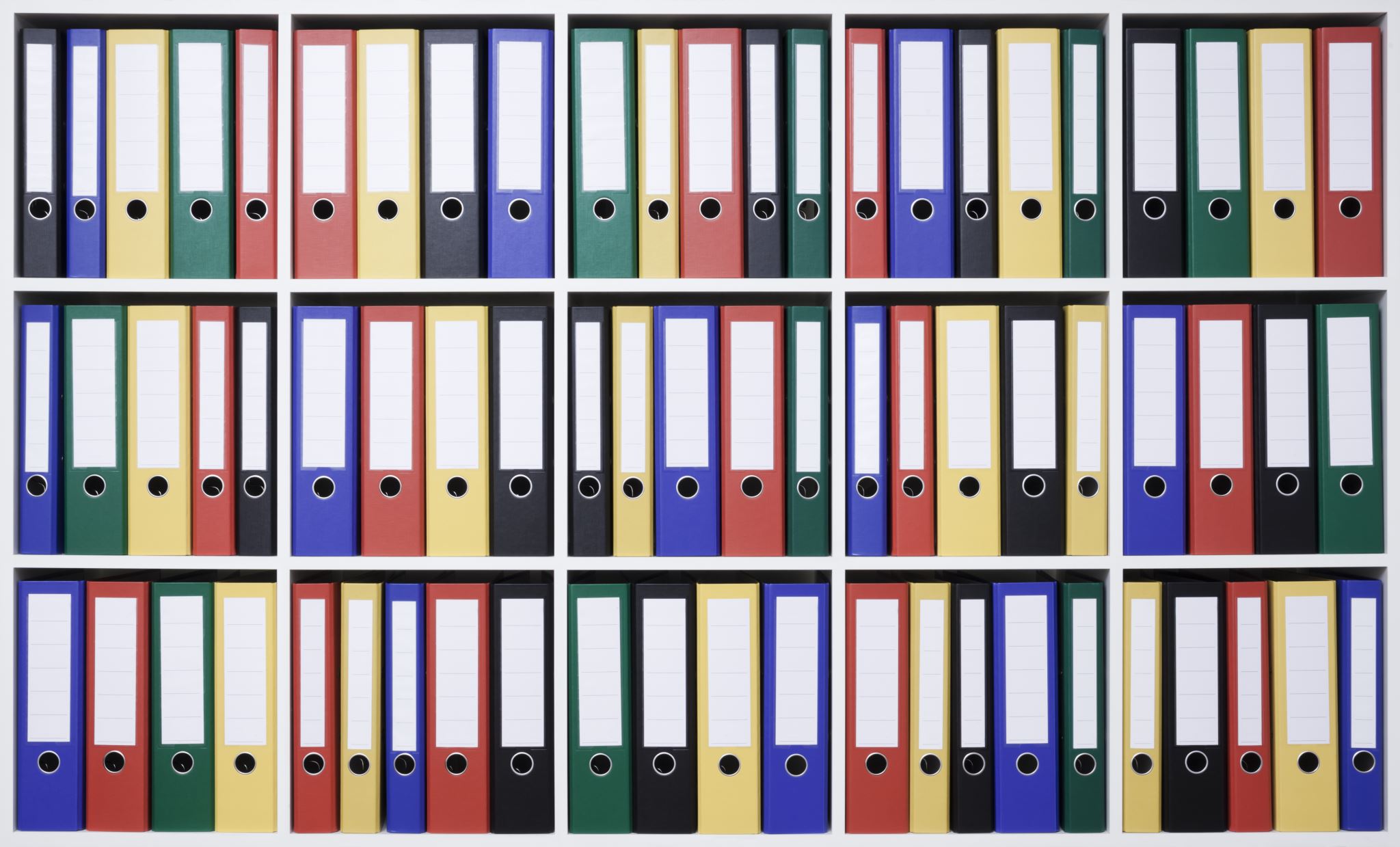 Safety Professional Solutions
Excel Spreadsheets
Hard Paper Folders
Notebook Binders
Printers
Scanners
Office Personnel
SOLUTION
“I DO NOT SALE FOR THIS COMPANY”
Safety Management  System
Tyfoo
eCompliance
SafetyCulture
ComplianceQuest
SafetyAmp
SiteDocs
Assure
SpheraCloud
Safesite
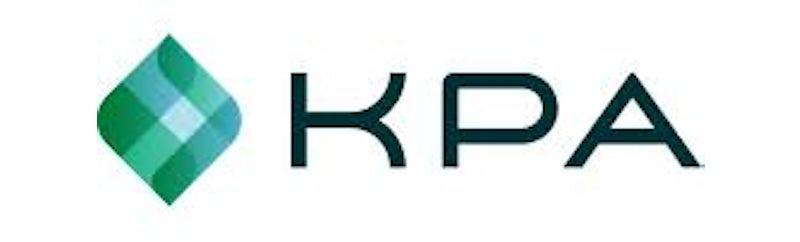 Must Have!
Employee Engagement – Everybody plugged in
Training – Standard/Custom
Notifications – Proactive/Reactive
Reporting – Simple/Complex
Collect Data – Retrievable/Usable
Safety Program Effectiveness – Good/Bad
Affordable – Management Buy-In
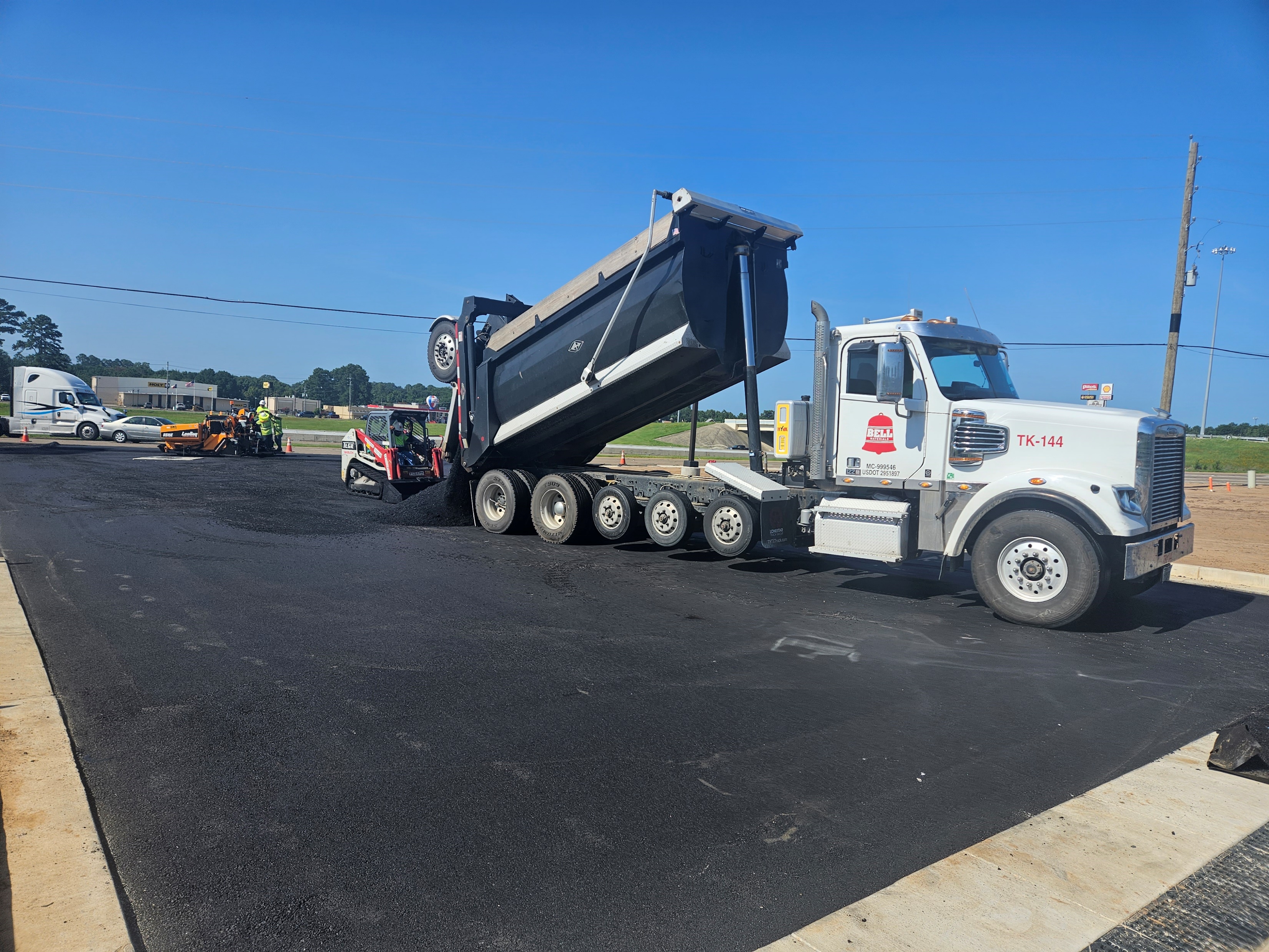 OUR DATA
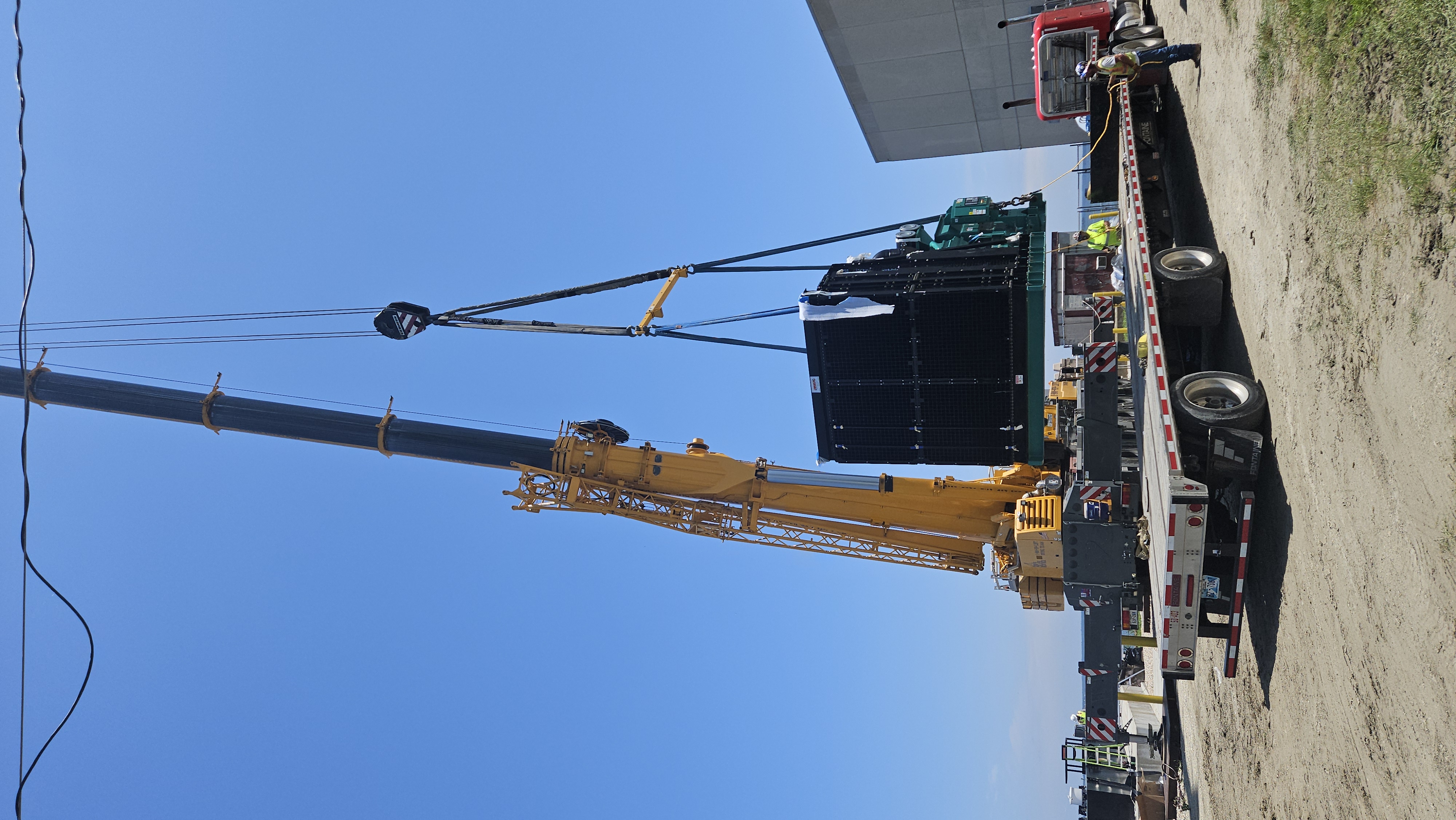 5 - Safety Professionals
11 – Companies
126 -  Report Forms
354 – Employees
1,019 -  Pieces of Equipment
7,228 Reports In June 2024
44,967 Reports completed Year to Date
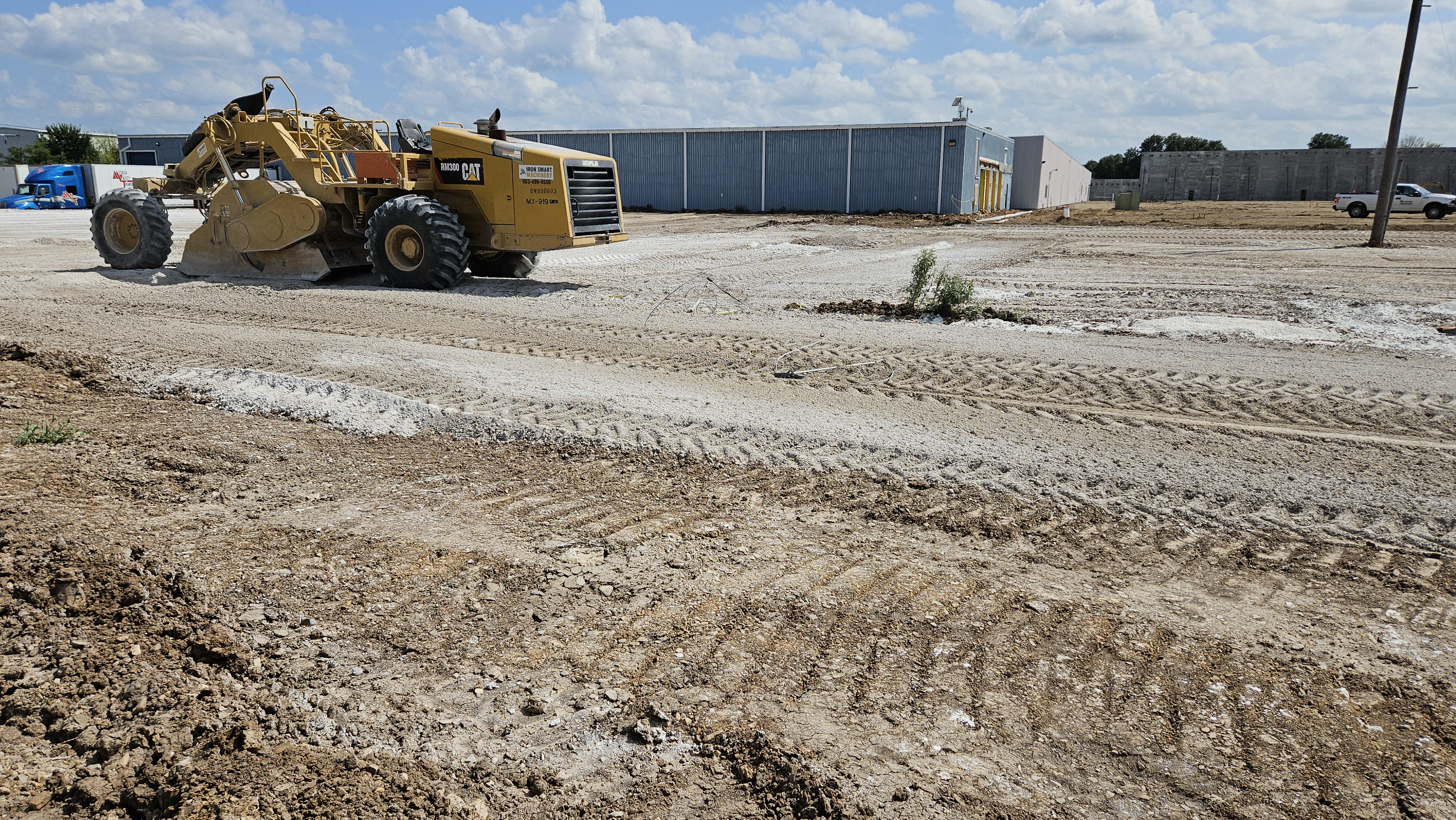 KPA = KPI -The DATA must be!
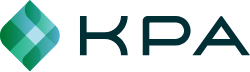 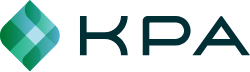 Fully Customizable Dashboard
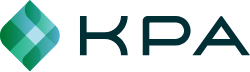 Preload Or Custom Forms
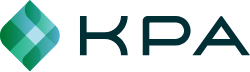 Employee List
Training Status, Library, Upload, Lesson Data…..
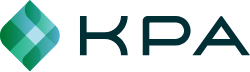 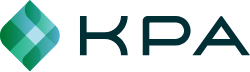 Equipment Details
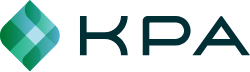 Access Controls
Employee Access to Recourses
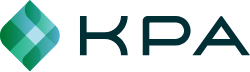 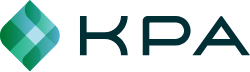 Get the Picture
Conclusion